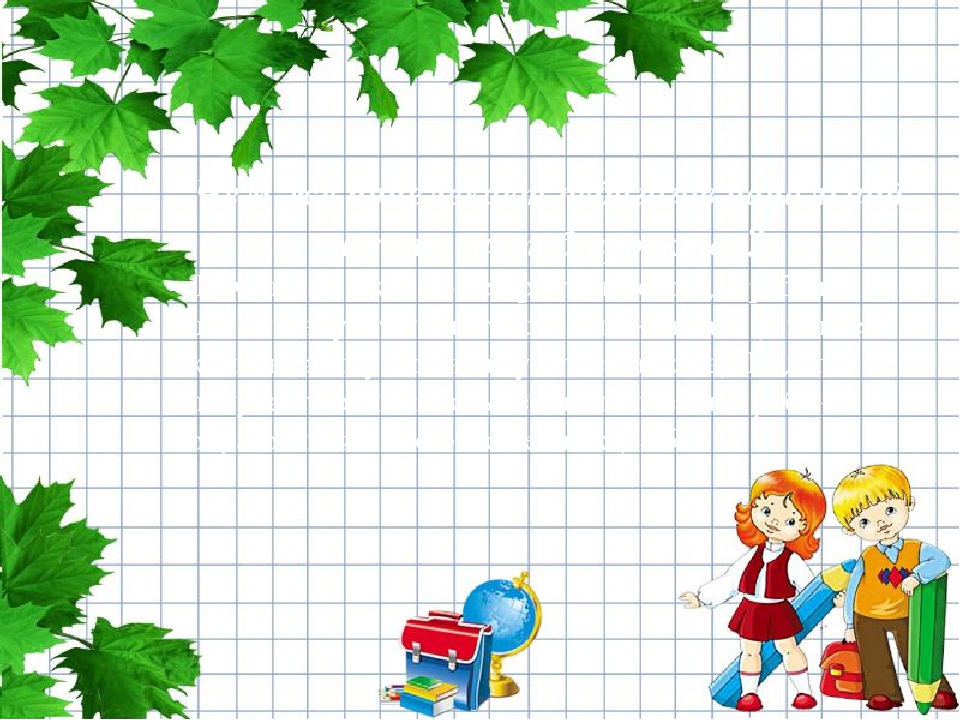 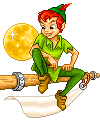 Примеры до 10
Составила: Ахтерякова 
Светлана Олеговна
учитель начальных классов
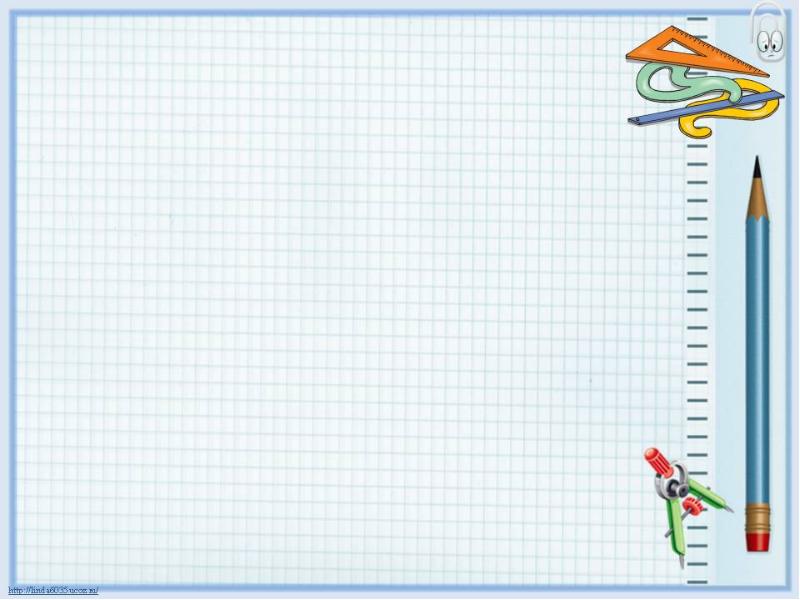 Помоги Микки МаусуРеши круговые примеры
2+1                         3

4-2                                   6                         3+5

               2                     8-2                        8
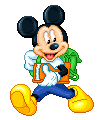 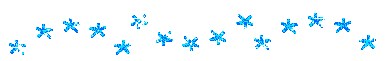 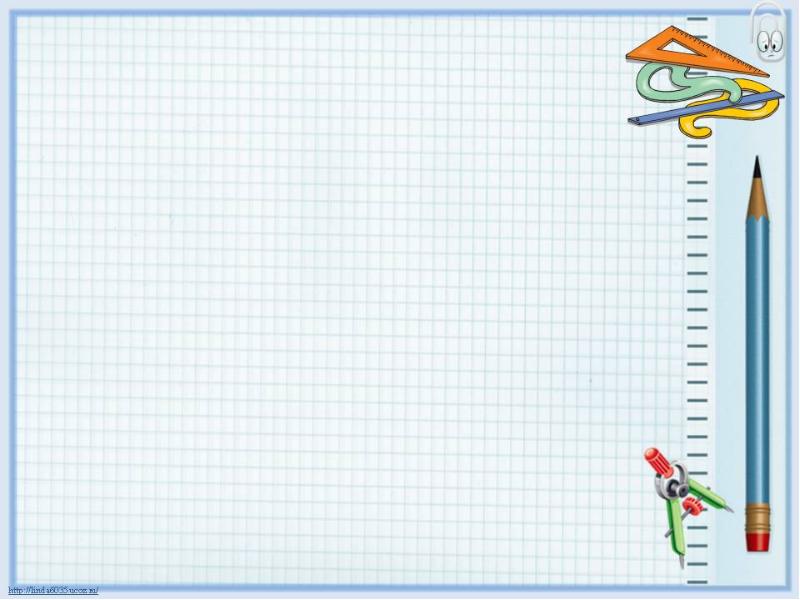 Помоги животным попасть в теремок
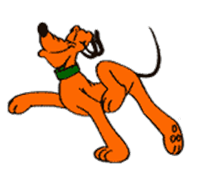 7-3


                                                  6+4                                
                                            8-2
                       
              10-5
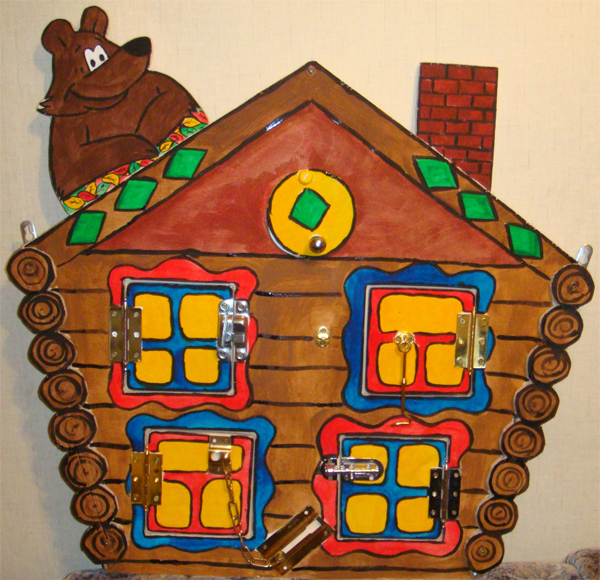 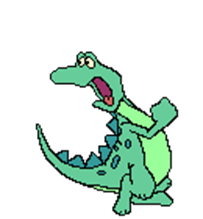 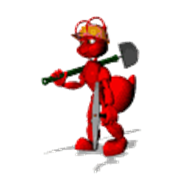 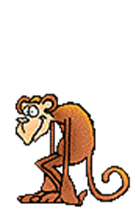 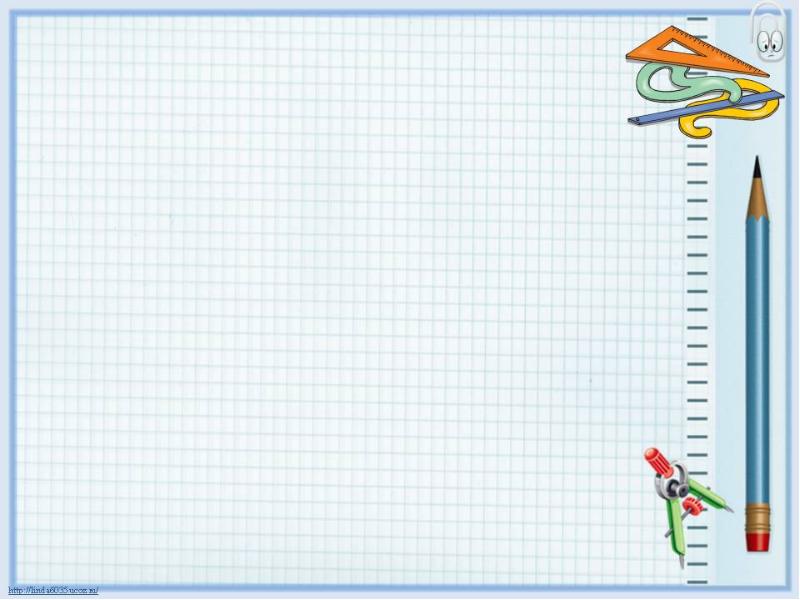 Спасибо за внимание!